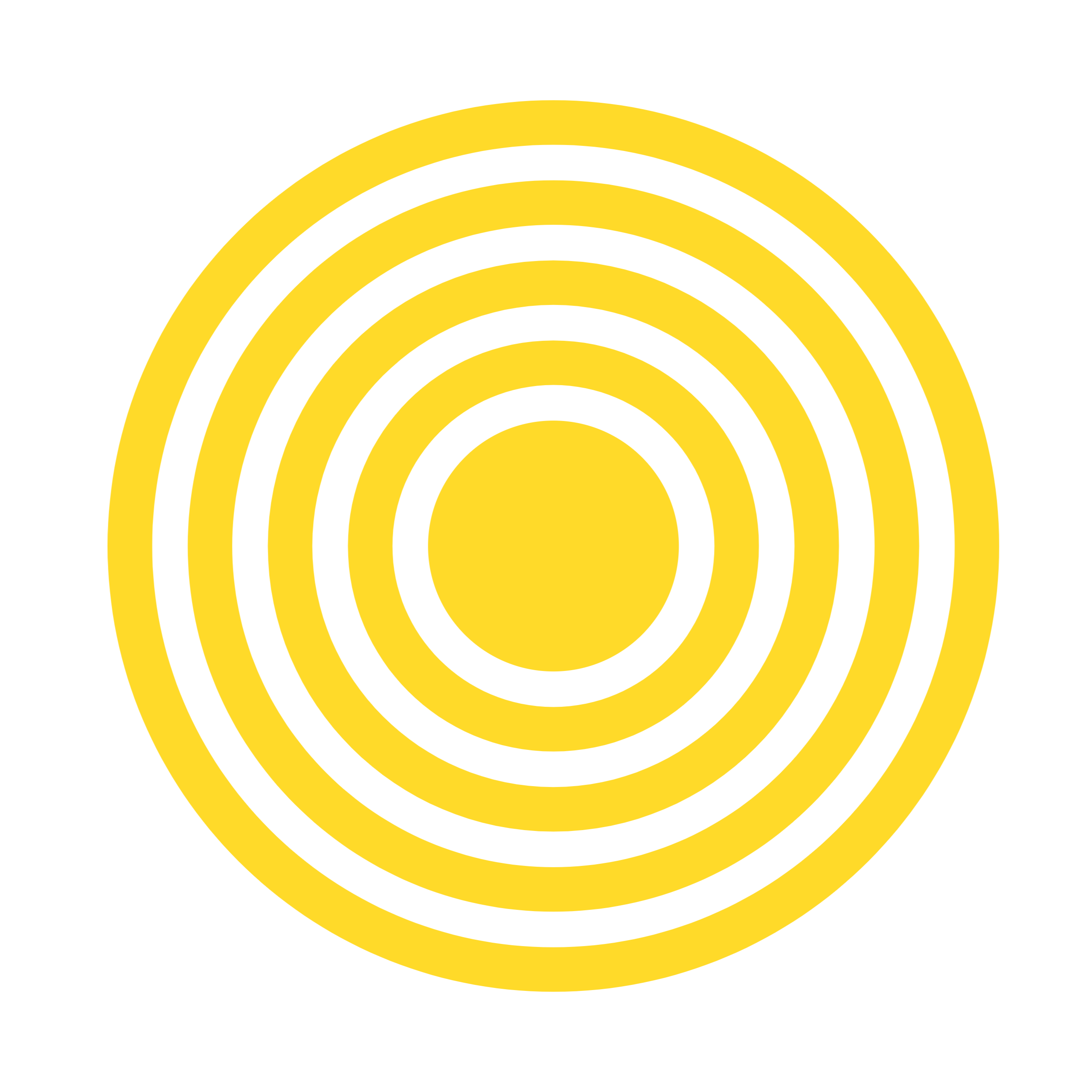 EXPERIENCE AND
INNOVATION
SIX SESSIONS
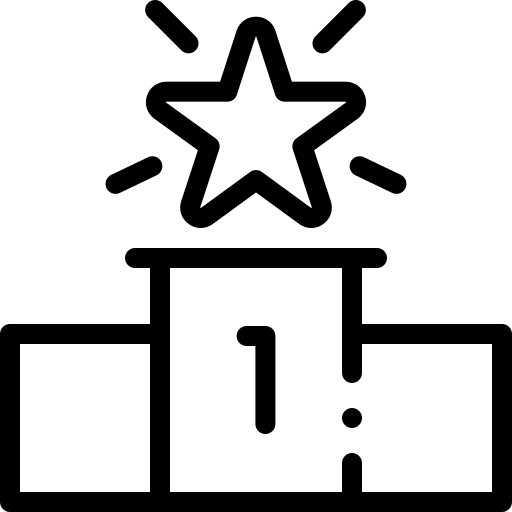 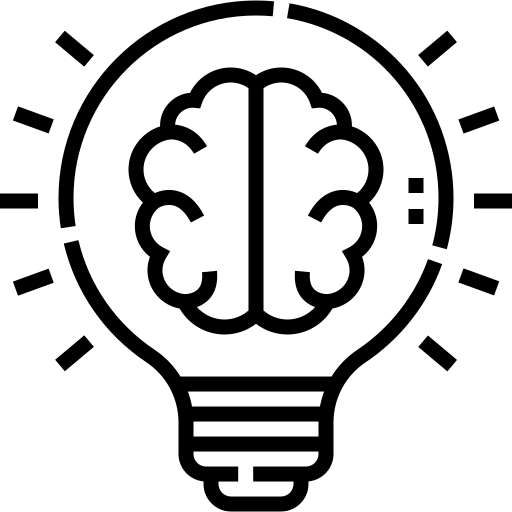 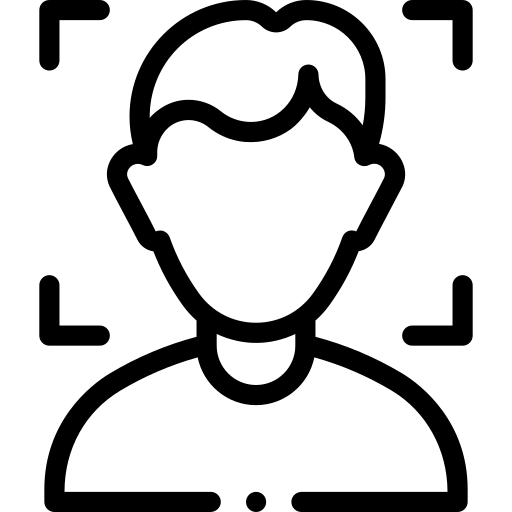 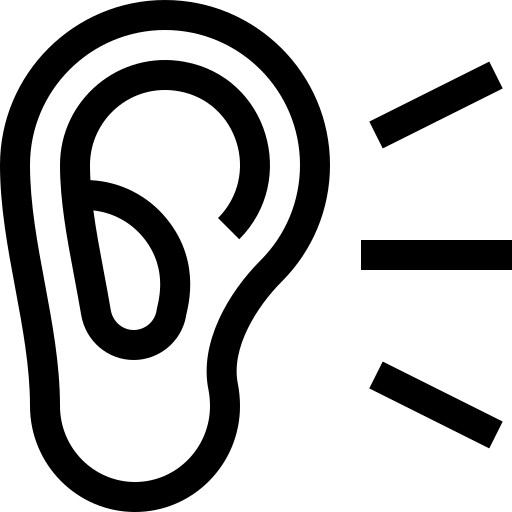 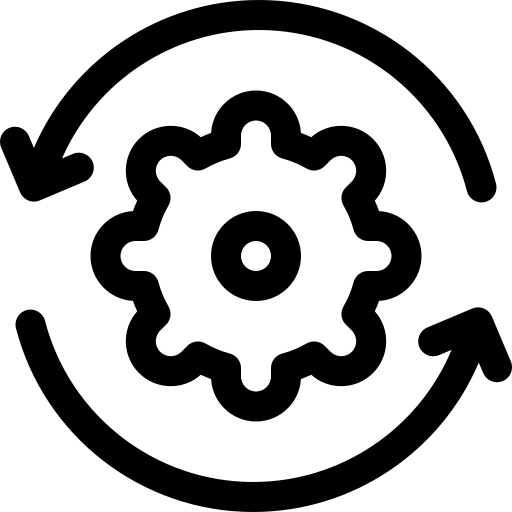 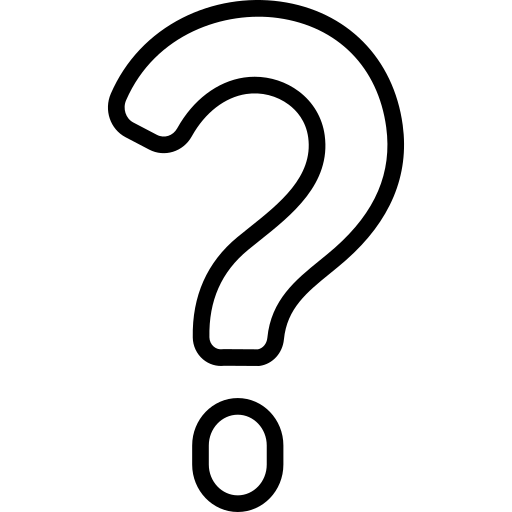 Understanding Your Style
Egoless leadership
Leading Innovation
Motivating High Performers
Leading through change
Effective Communication
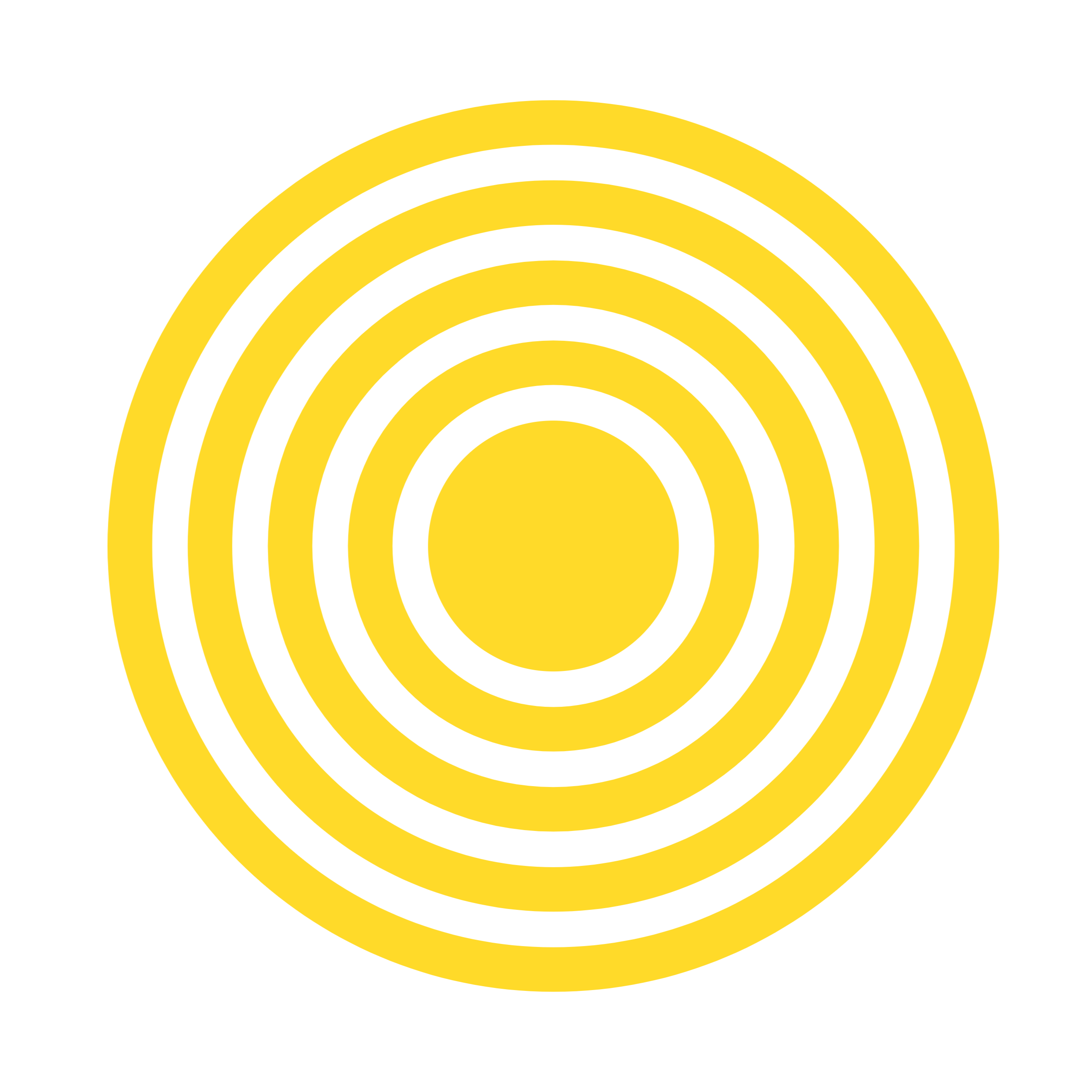 A HOUSE BRICK
CH..CH..CHANGES?
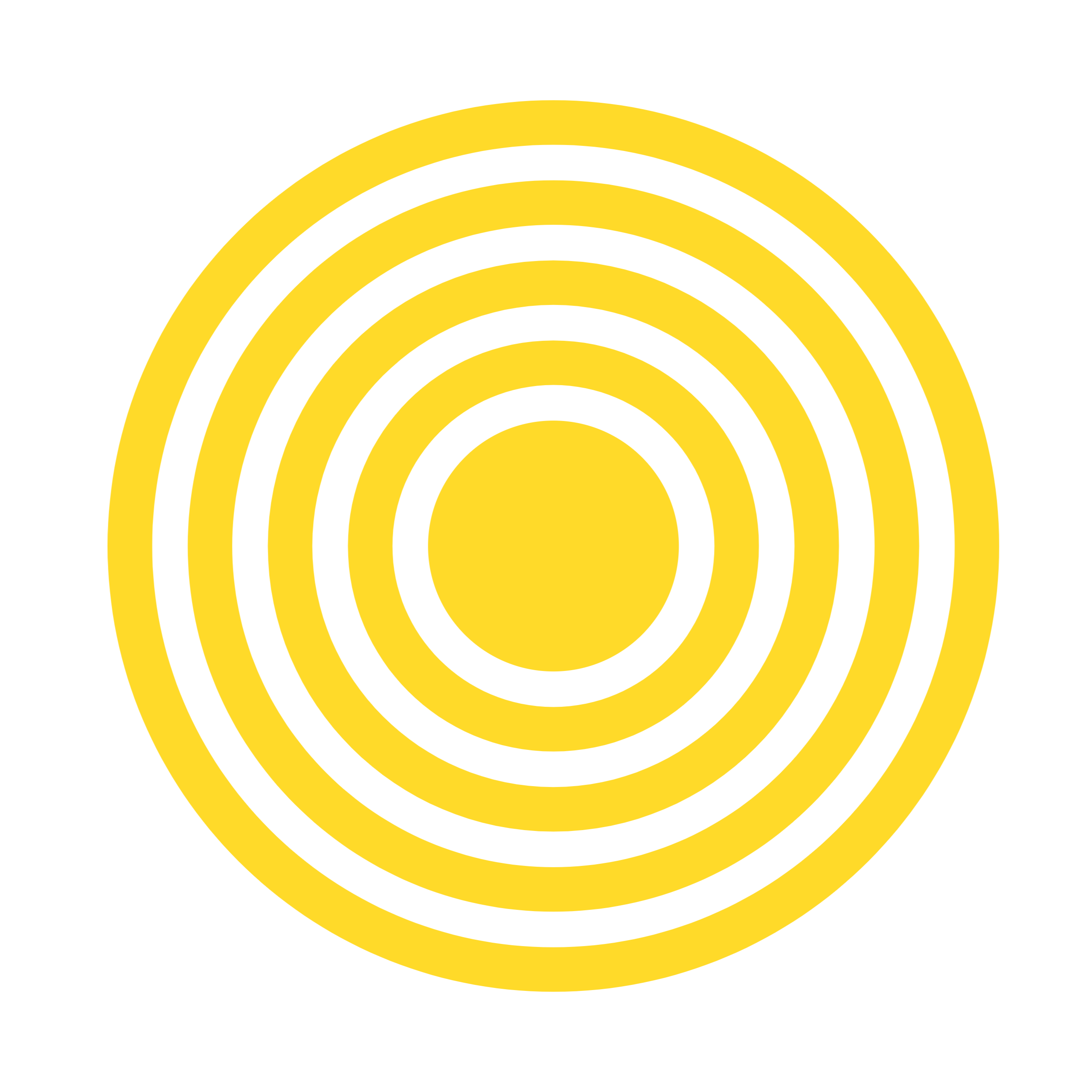 TOMORROW’S
WORLD
INNOVATION
losing
Stop guests  losing their keys.
INNOVATION
check-in
Improve the check-in  process?
INNOVATION
How do we anticipate
 needs   ?
needs
INNOVATION
Reduce waste and 
environmental  impact?
environmental
INNOVATION
room experience
Improve the room experience
when no one is around.
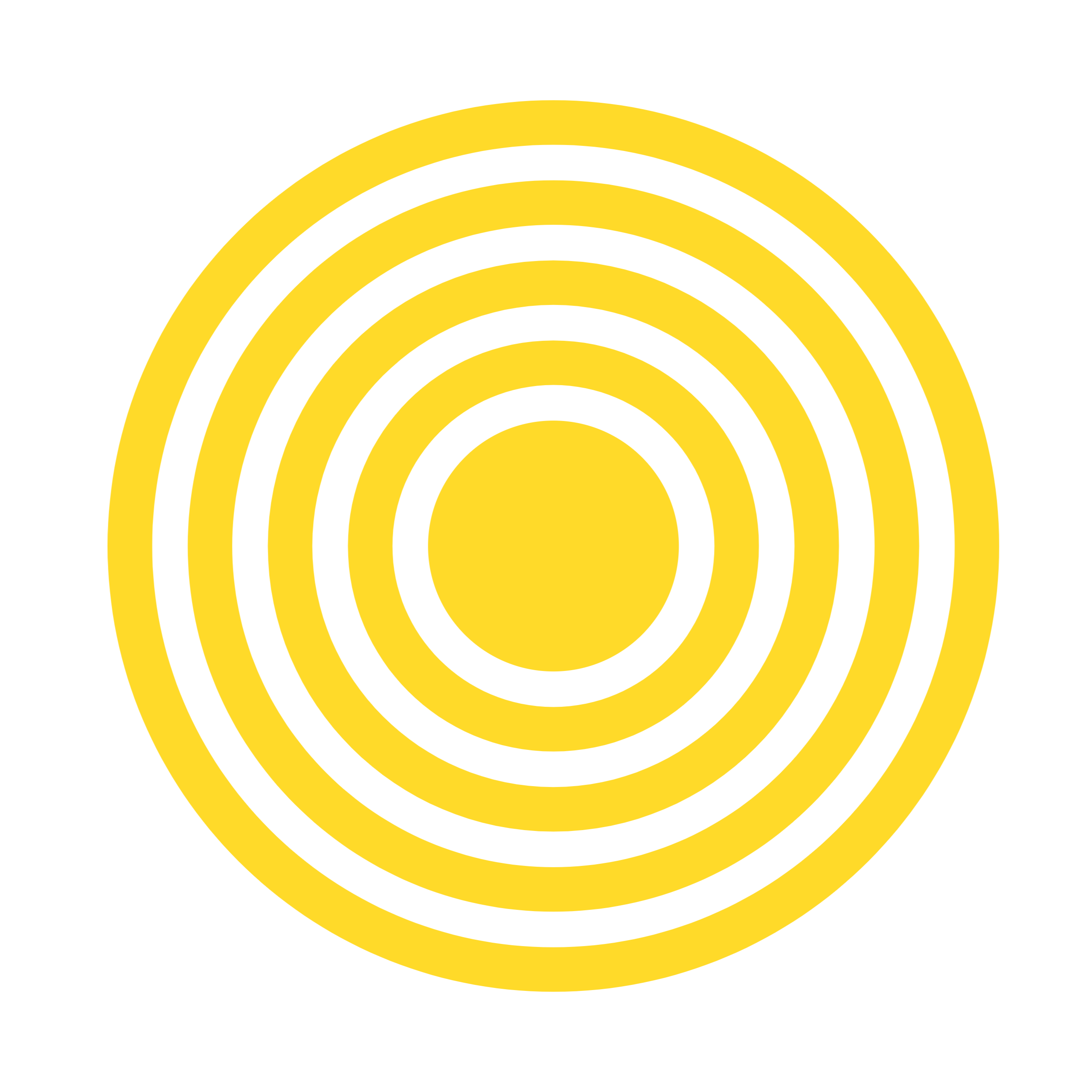 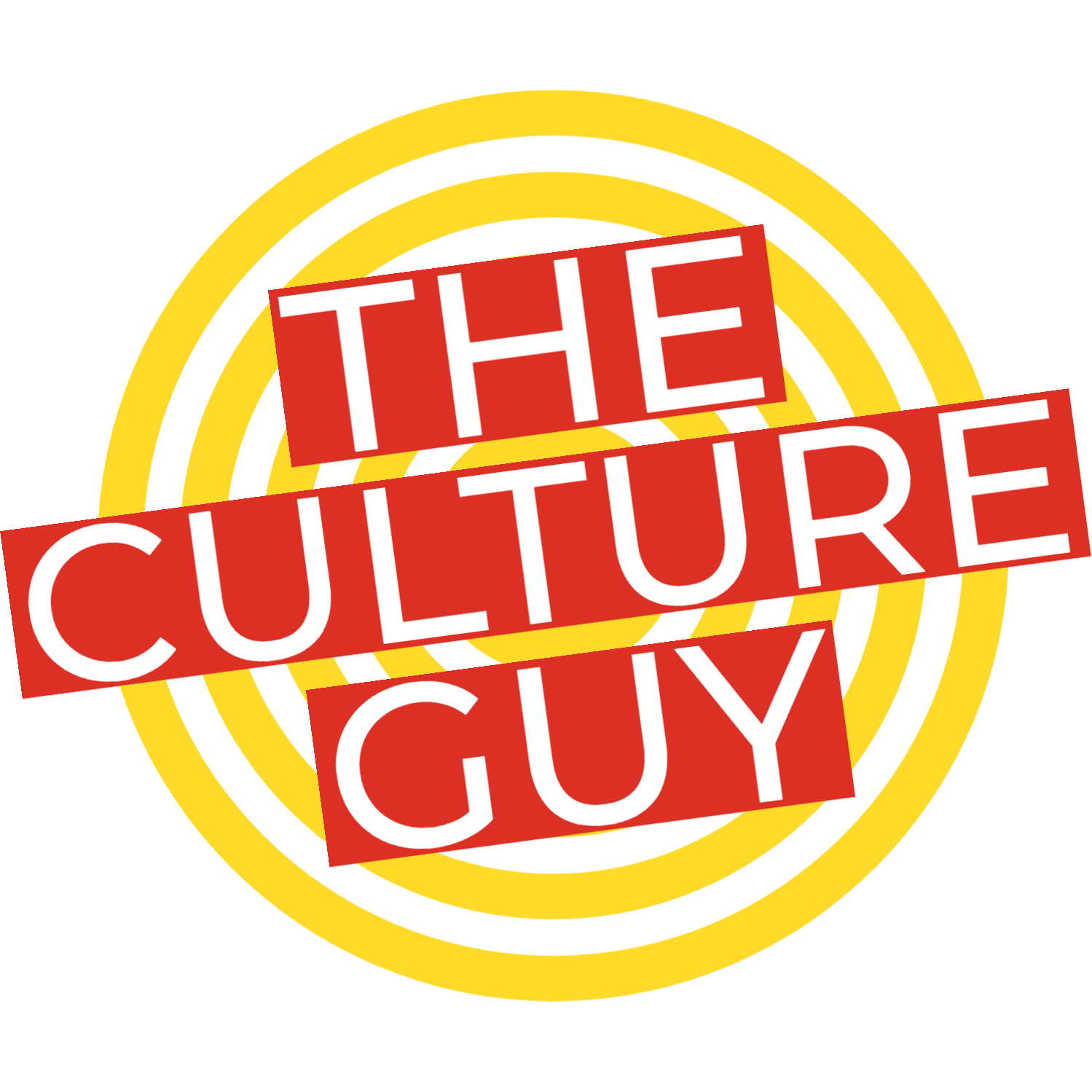 I CAN’T BE
BOTHERED
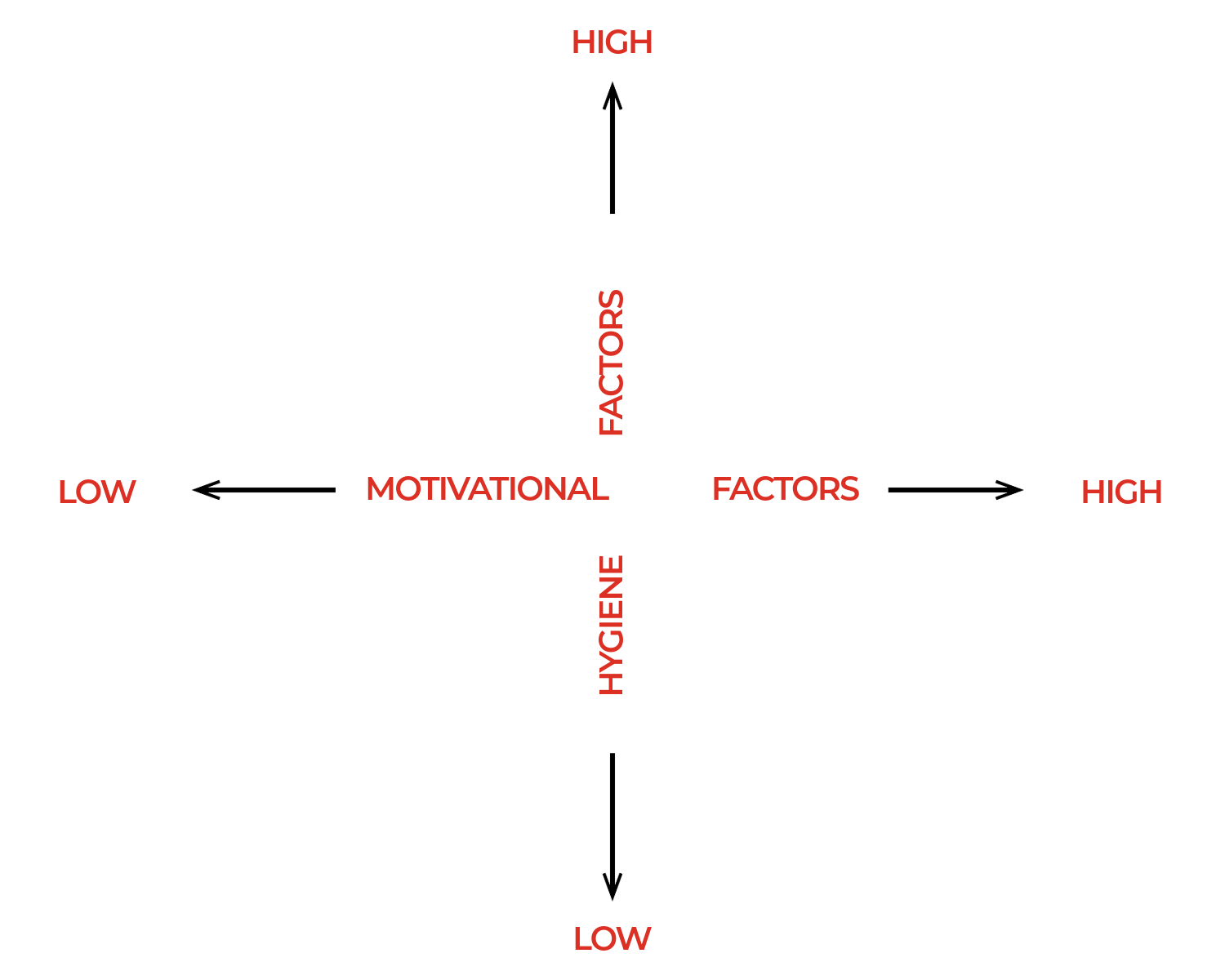 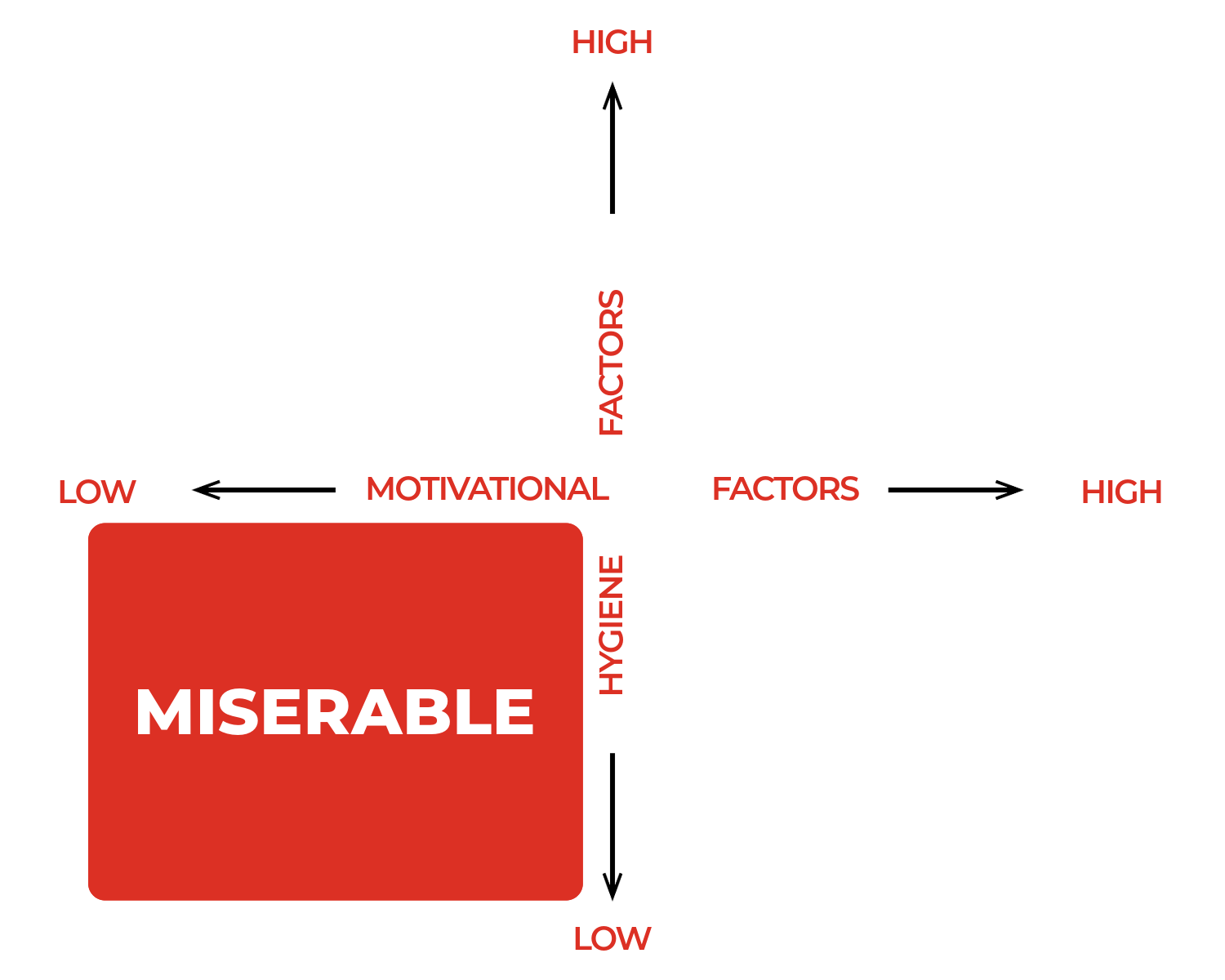 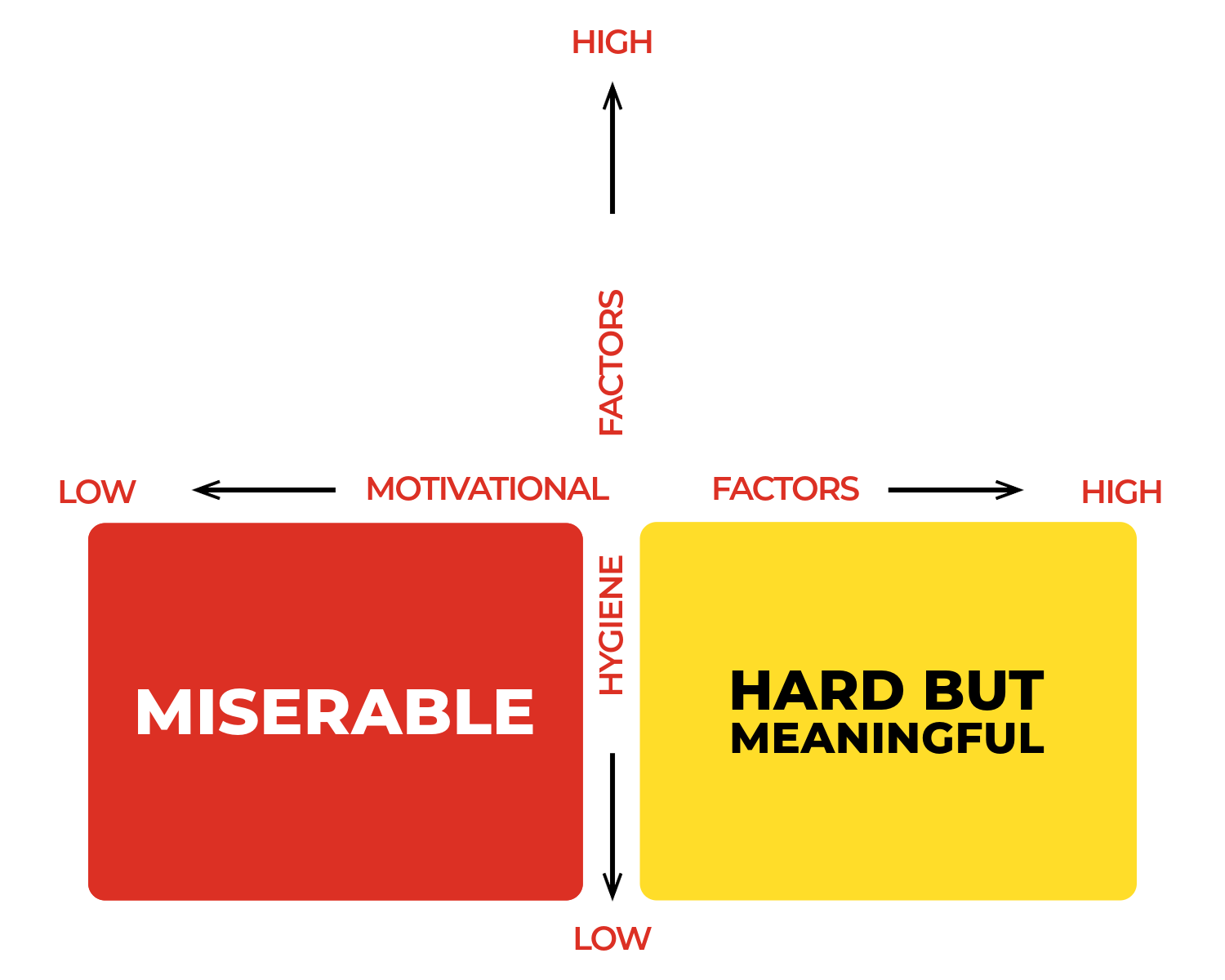 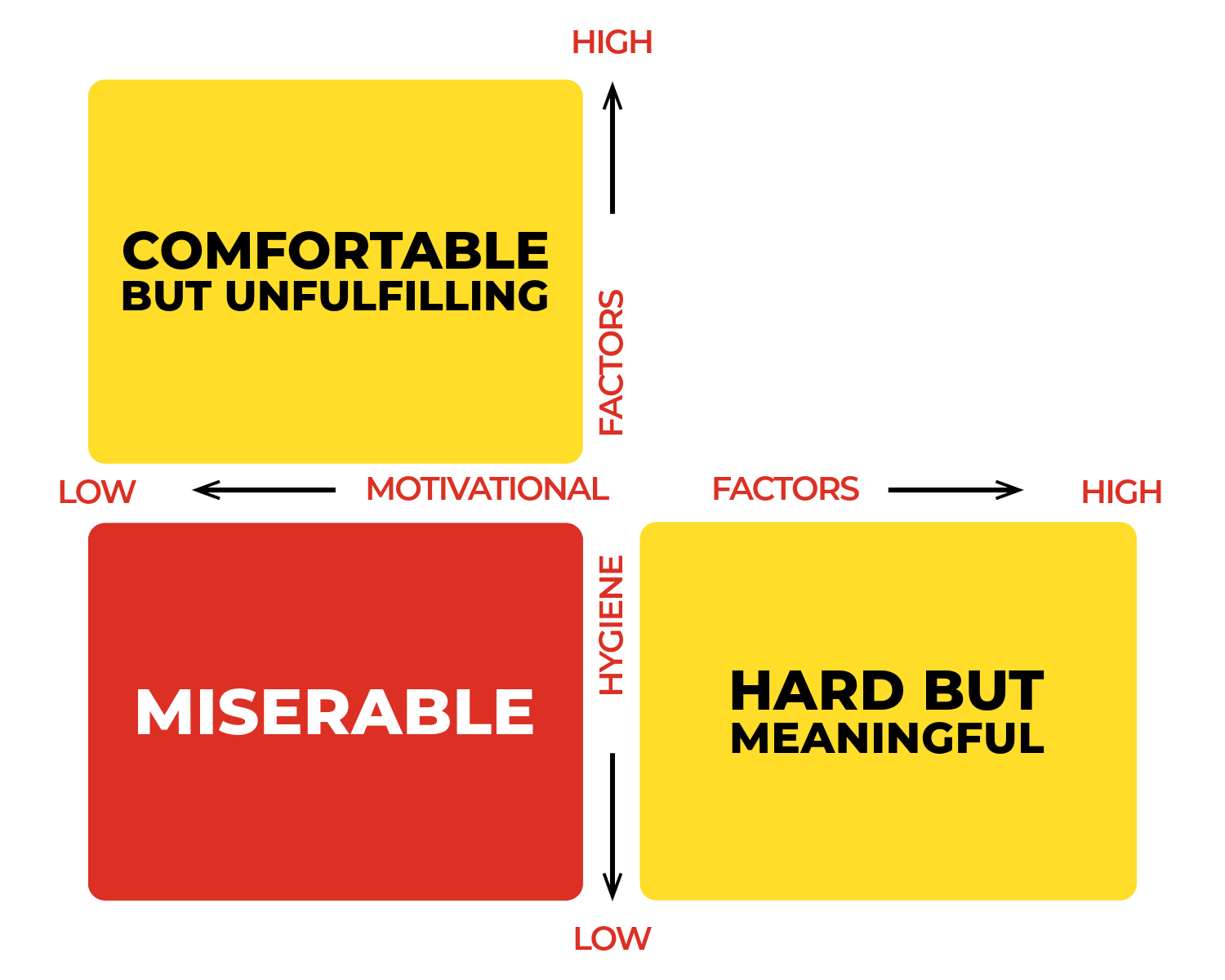 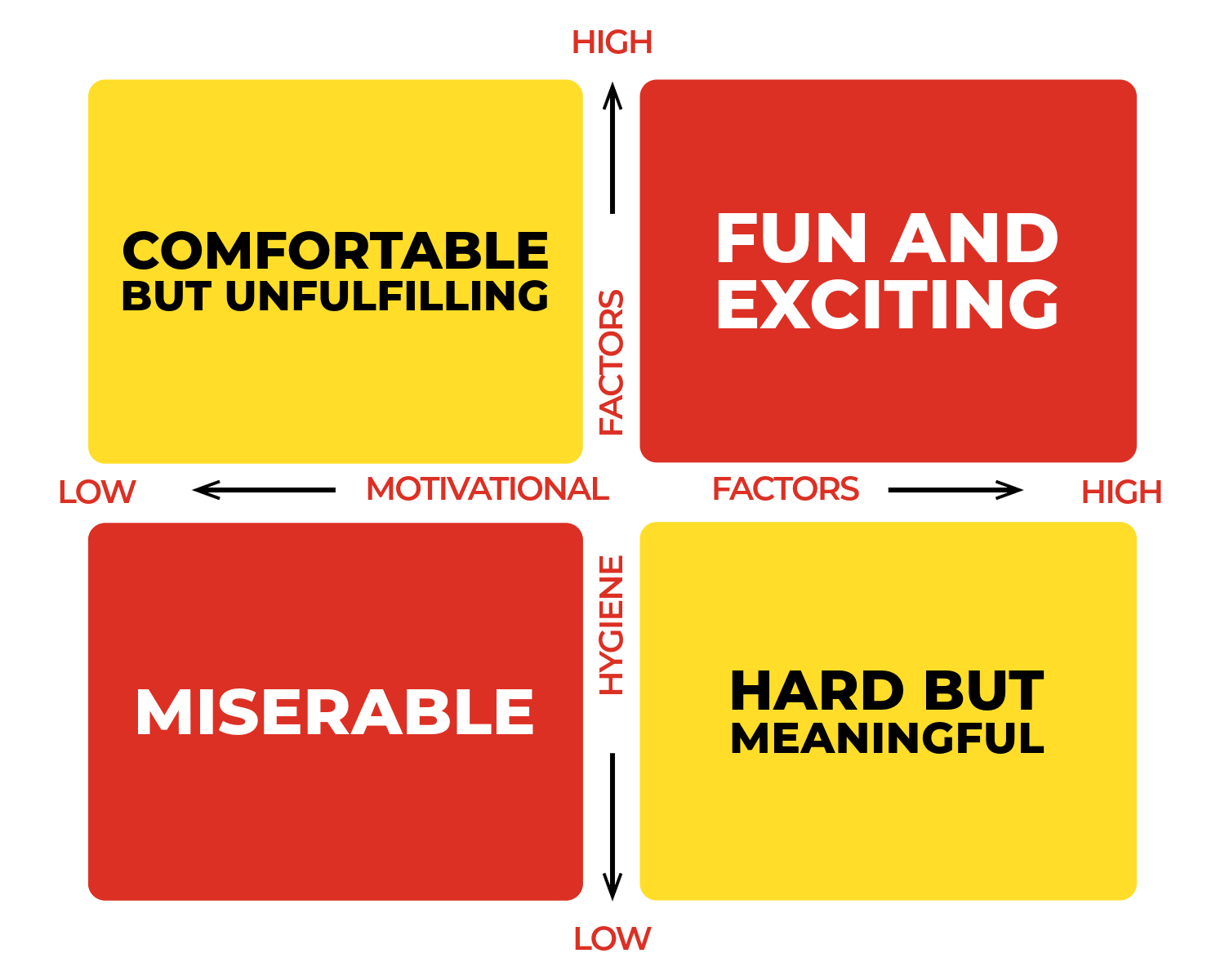 MOTIVATION
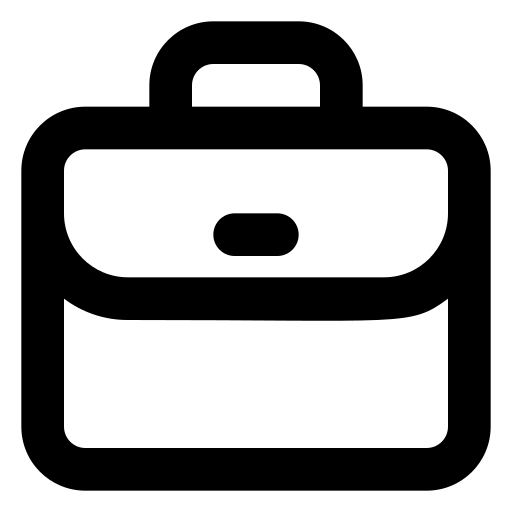 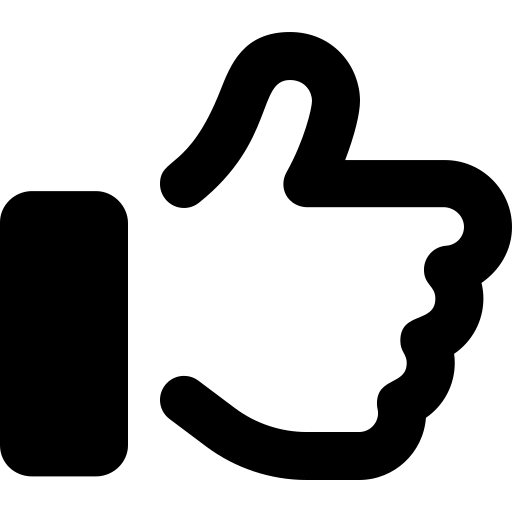 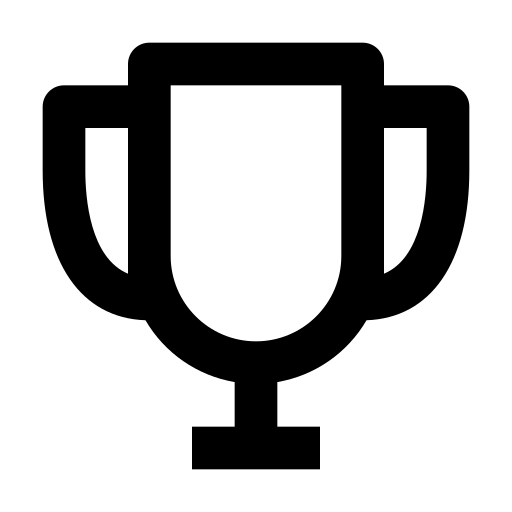 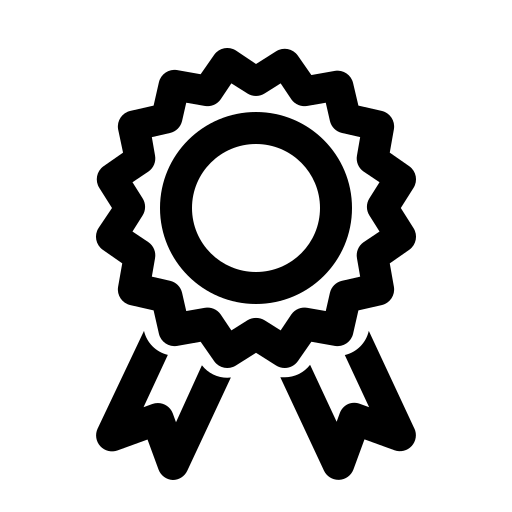 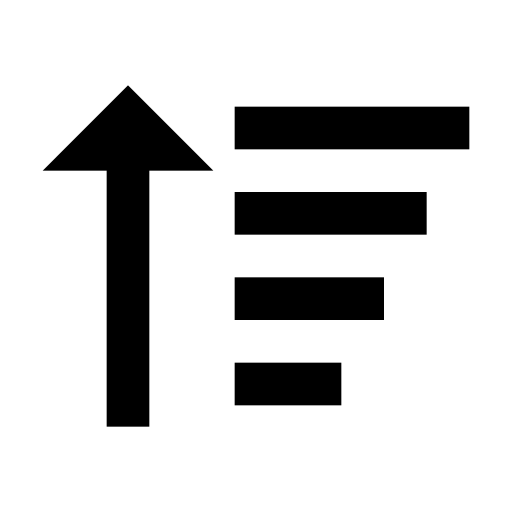 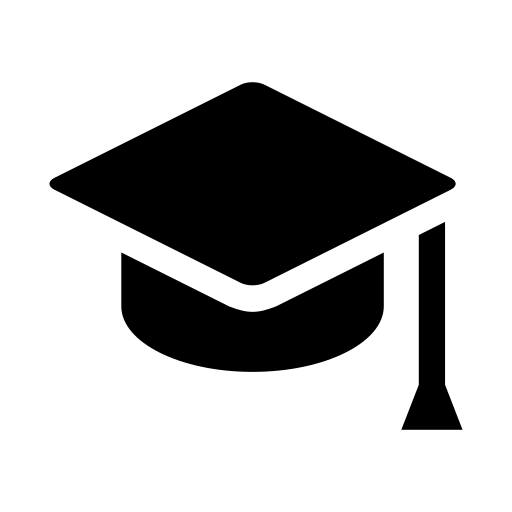 Achievement
Recognition
The Work Itself
Growth
Responsibility
Advancement
HYGIENE
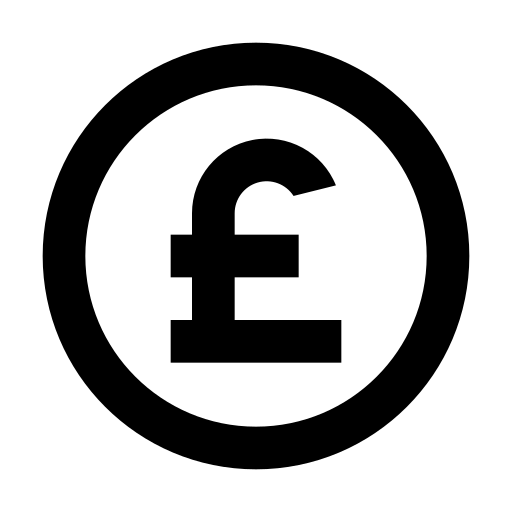 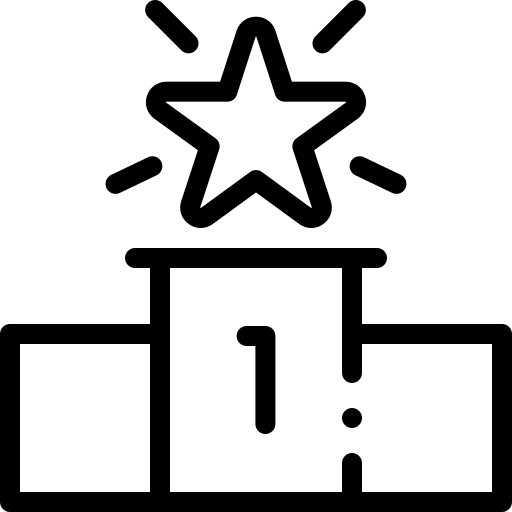 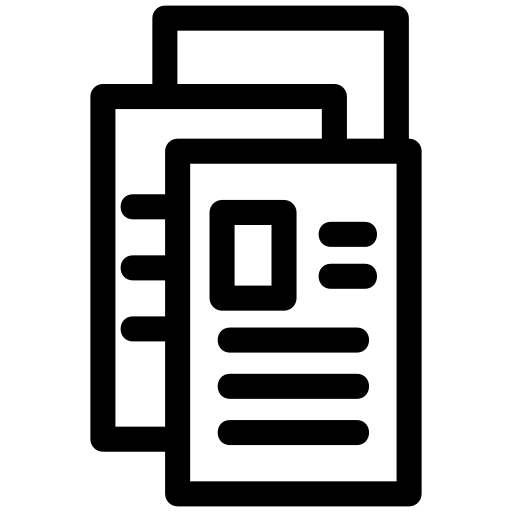 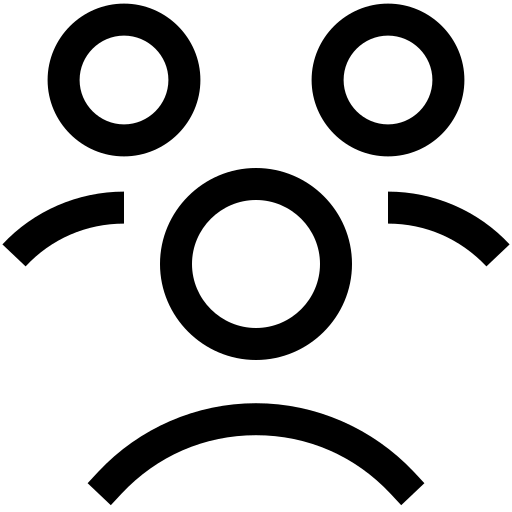 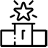 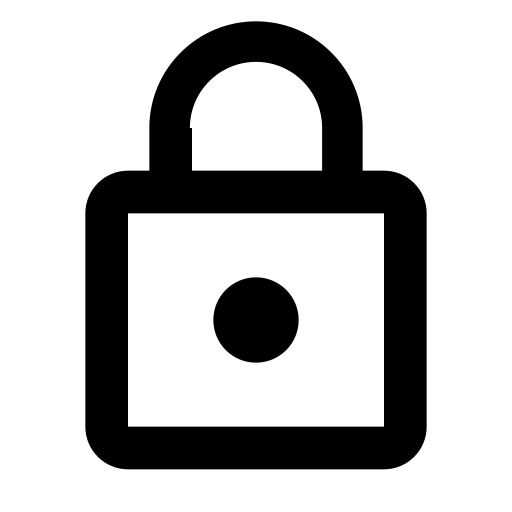 Bureaucracy
Relationships
Work Conditions
Job Security
Status
Salary
NINE LAWS OF
INNOVATION
NINE LAWS
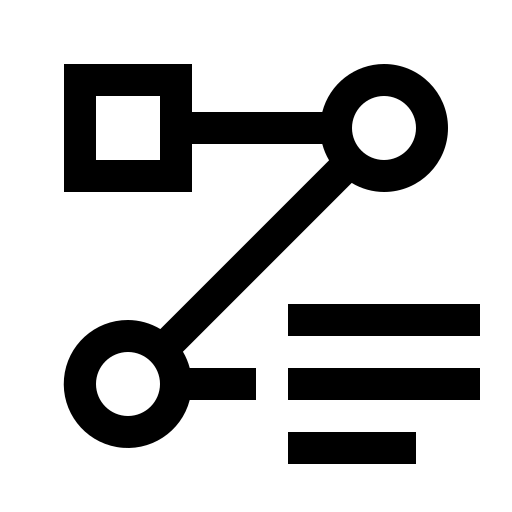 Provide structure 
not control.
NINE LAWS
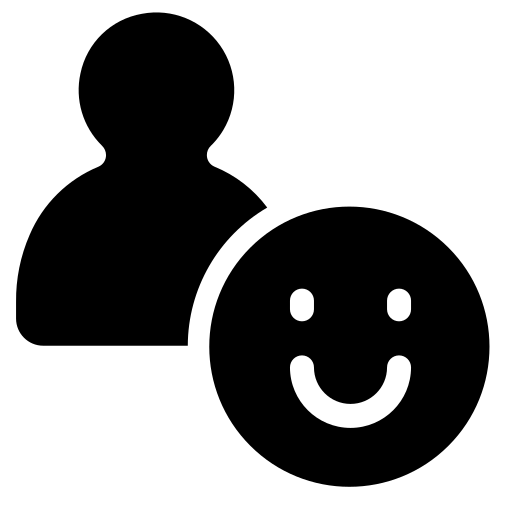 02. Build trust avoid suspicion.
NINE LAWS
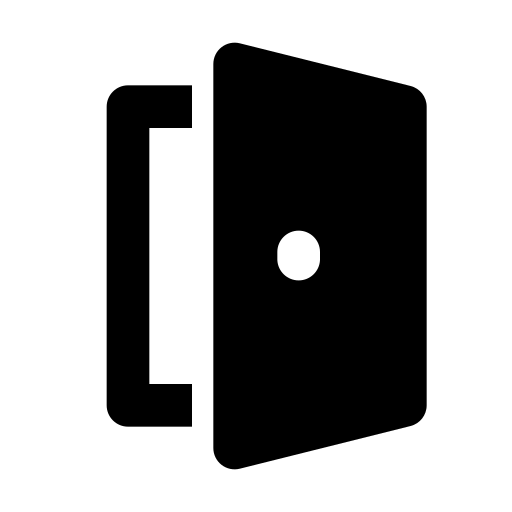 03. Be open not secretive.
NINE LAWS
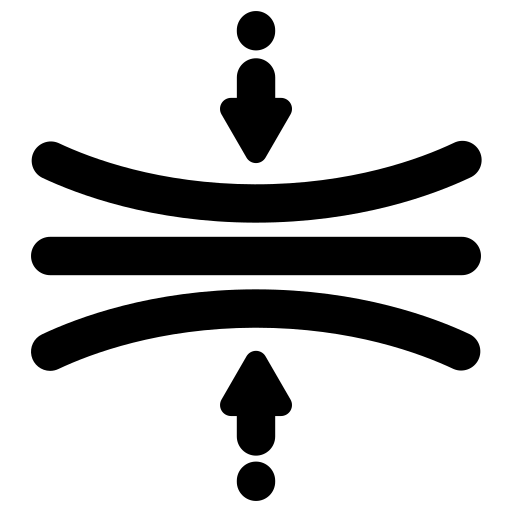 04. Be flexible not rigid.
NINE LAWS
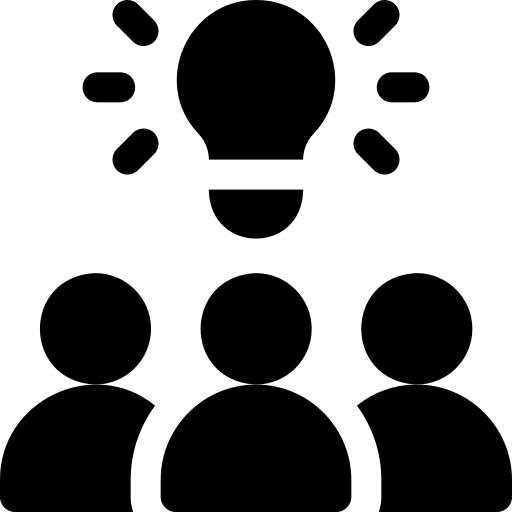 05. Be collaborative not competitive.
NINE LAWS
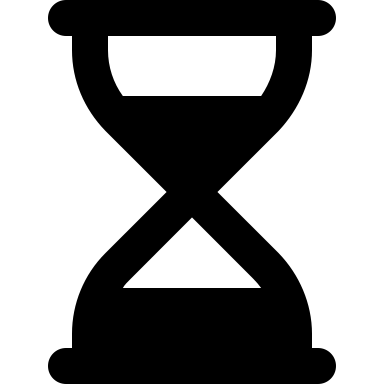 06. Make time not work.
NINE LAWS
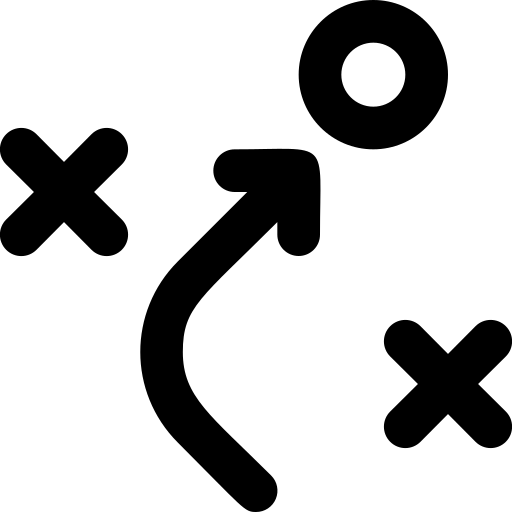 07. Be offensive not defensive.
NINE LAWS
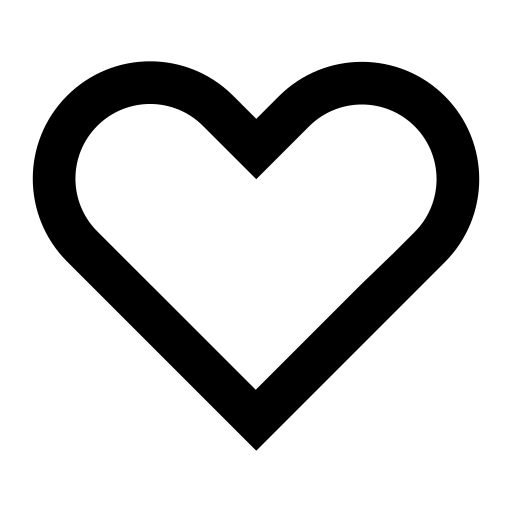 08. Be humble not arrogant.
NINE LAWS
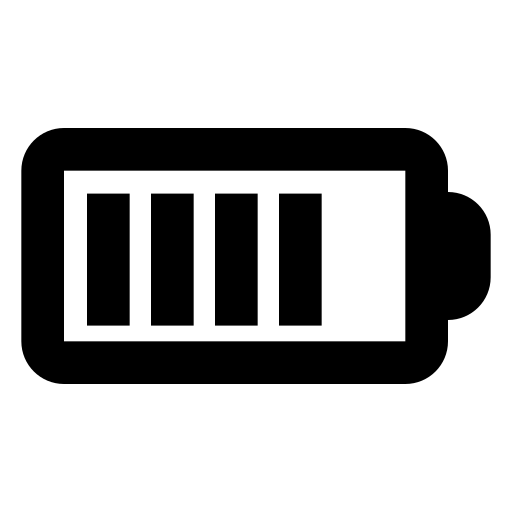 09. Aim for progressnot perfection.
WHERE DID IT
GO WRONG
GROWTH
MINDSET
KEY
COMPONENTS
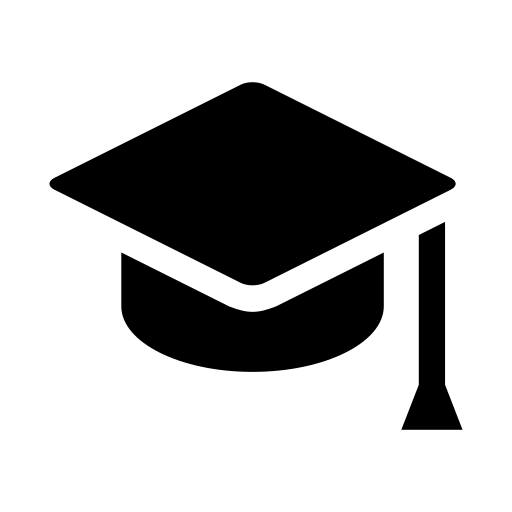 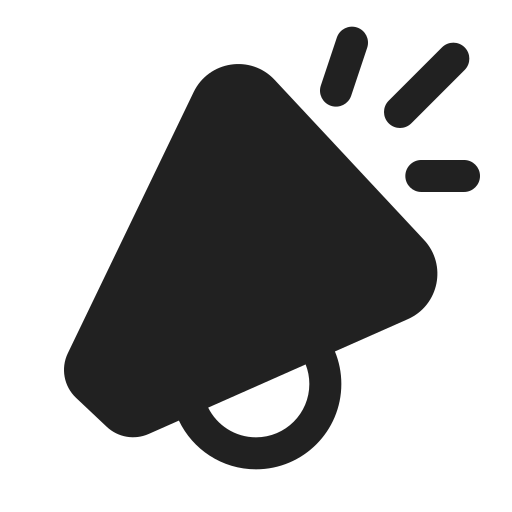 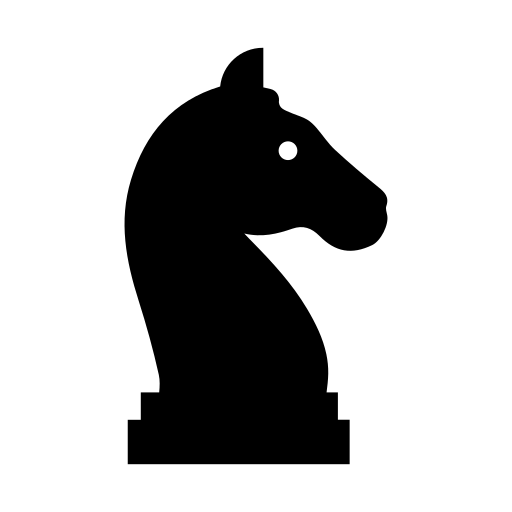 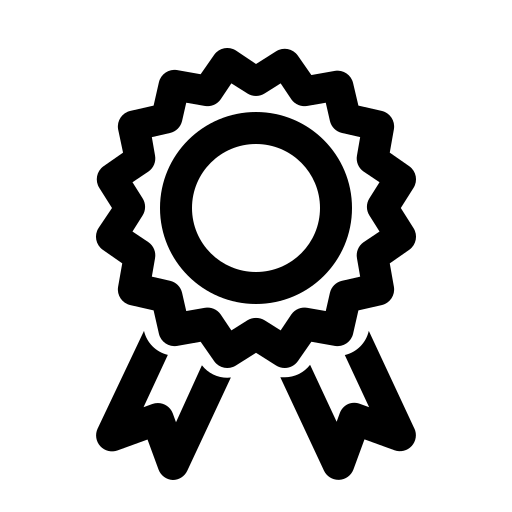 Effort
Criticism
Challenge
Learning
GROWTH
MINDSET
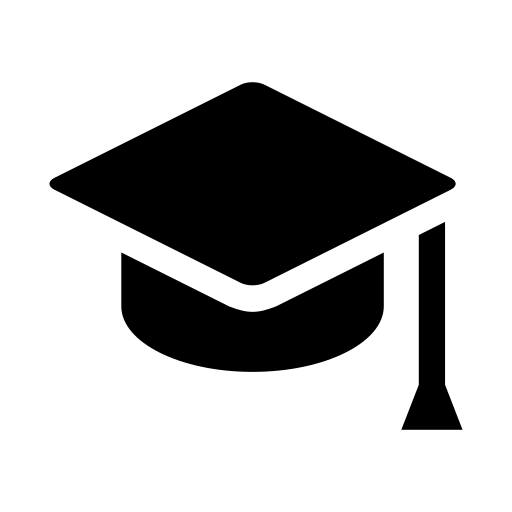 01. Encouraging a culture of continuouslearning and improvement.
GROWTH
MINDSET
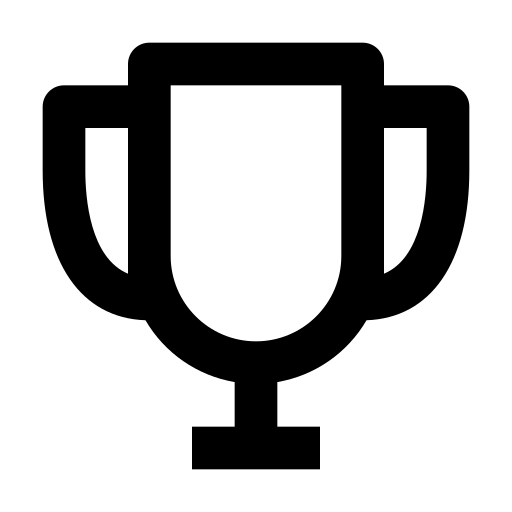 02. Acknowledging and celebrating efforts and progress.
GROWTH
MINDSET
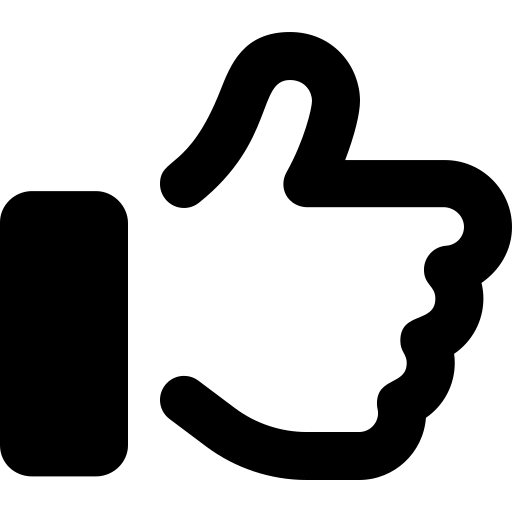 03. Fostering a positive and supportive environment for taking risks.
GROWTH
MINDSET
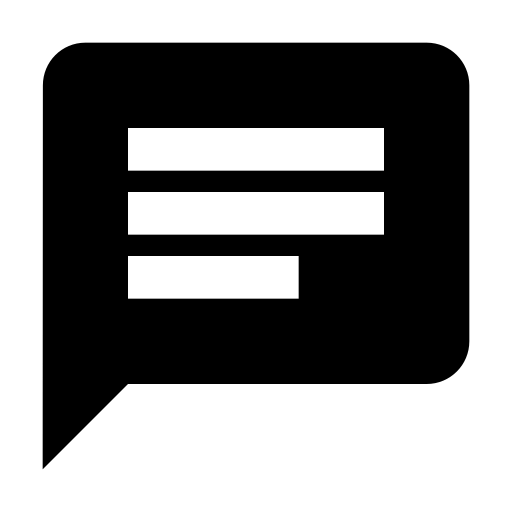 04. Positive self talk.
GROWTH
MINDSET
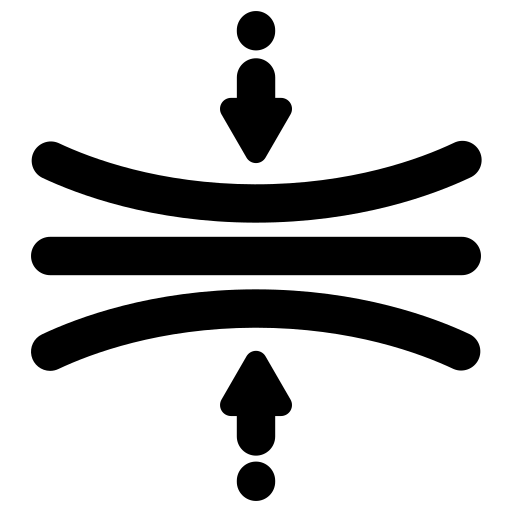 05. Embrace challenges.
GROWTH
MINDSET
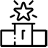 06. You win or you learn.
GROWTH
MINDSET
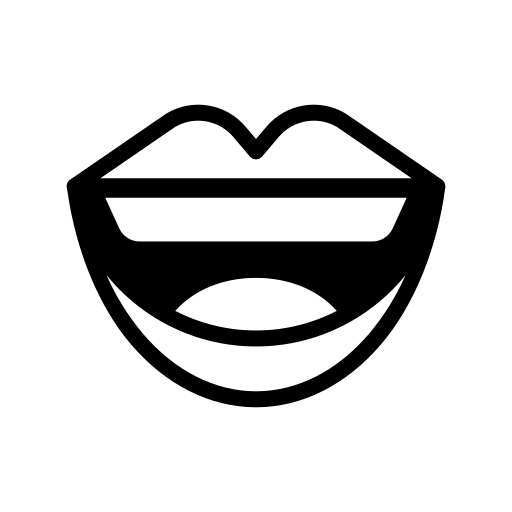 07. Watch your language.
GROWTH
MINDSET
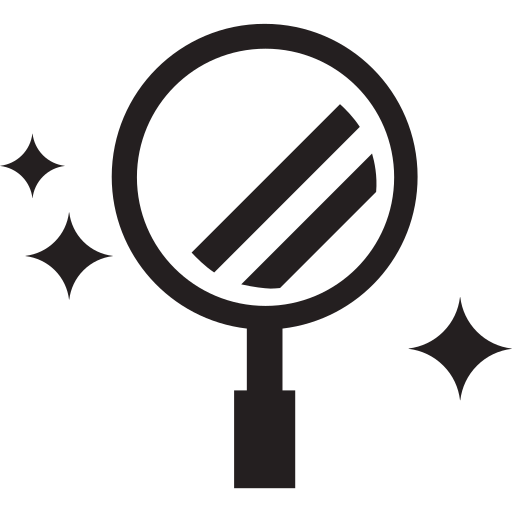 08. Practise self reflection.
SIX SESSIONS
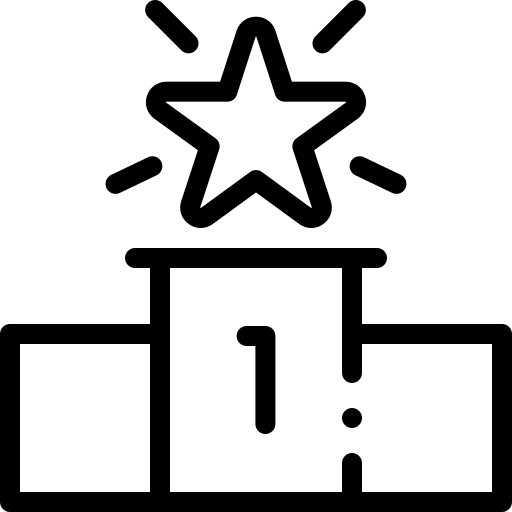 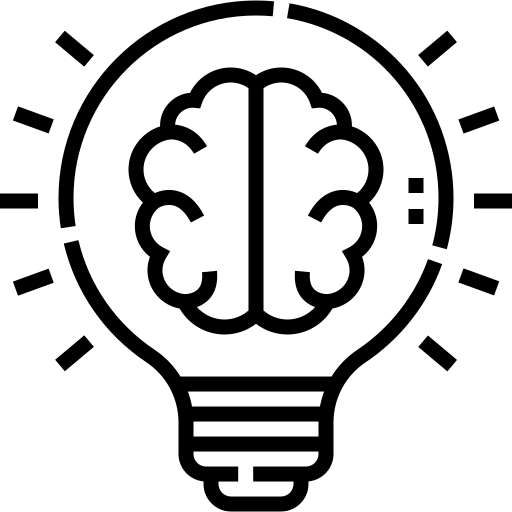 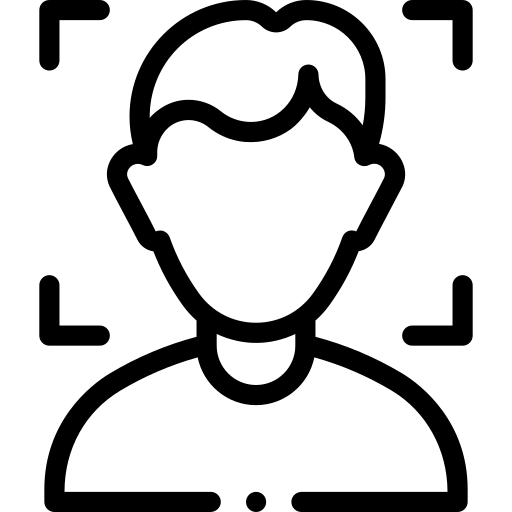 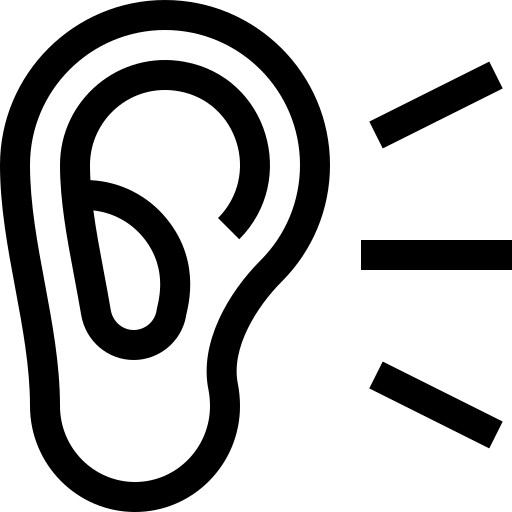 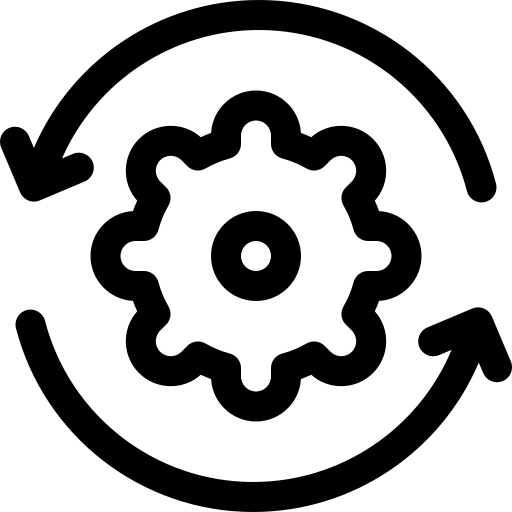 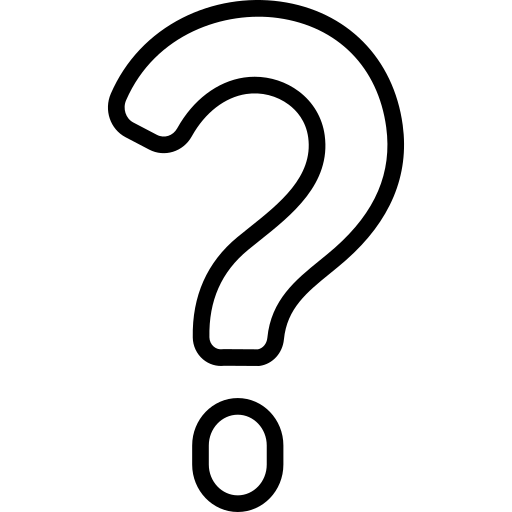 Understanding Your Style
Egoless leadership
Leading Innovation
Motivating High Performers
Leading through change
Effective Communication
THANK YOU!
ANY QUESTIONS?
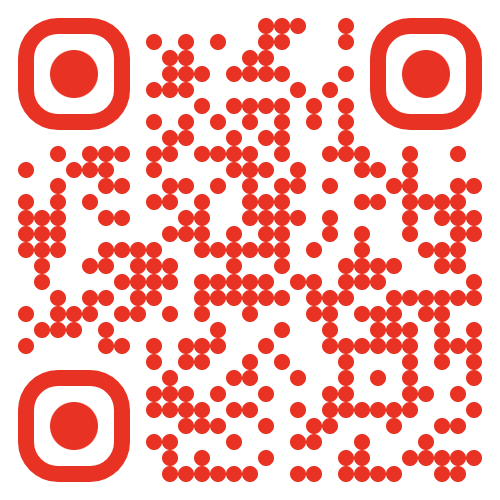 thecultureguy.co.uk/bpl